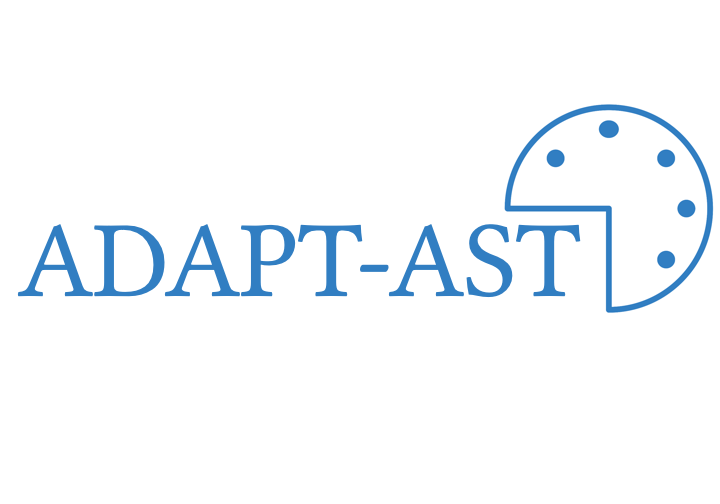 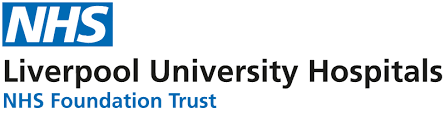 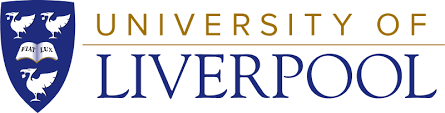 Adaptive Antimicrobial Susceptibility Testing
Alex Howard
Consultant in Medical Microbiology
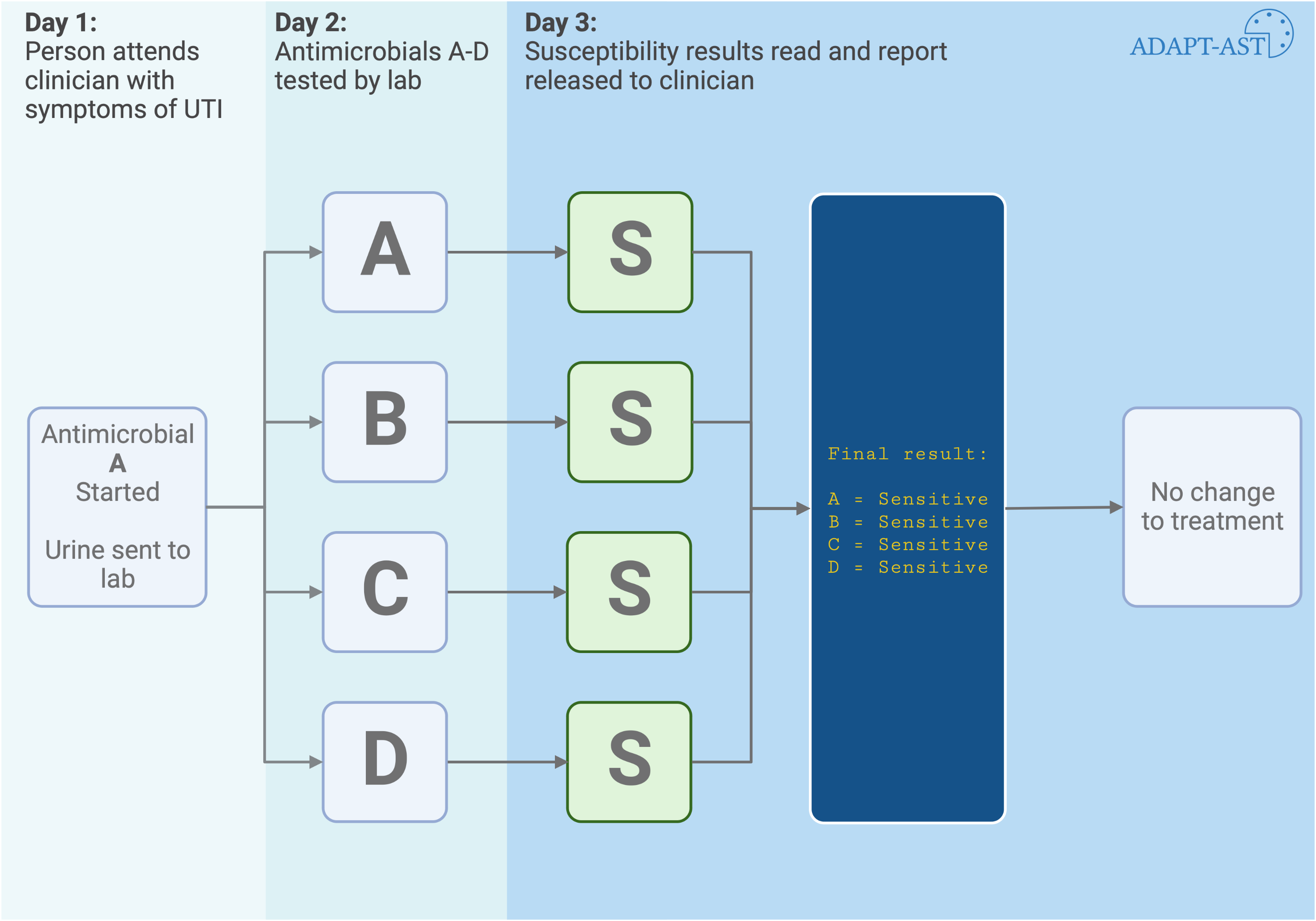 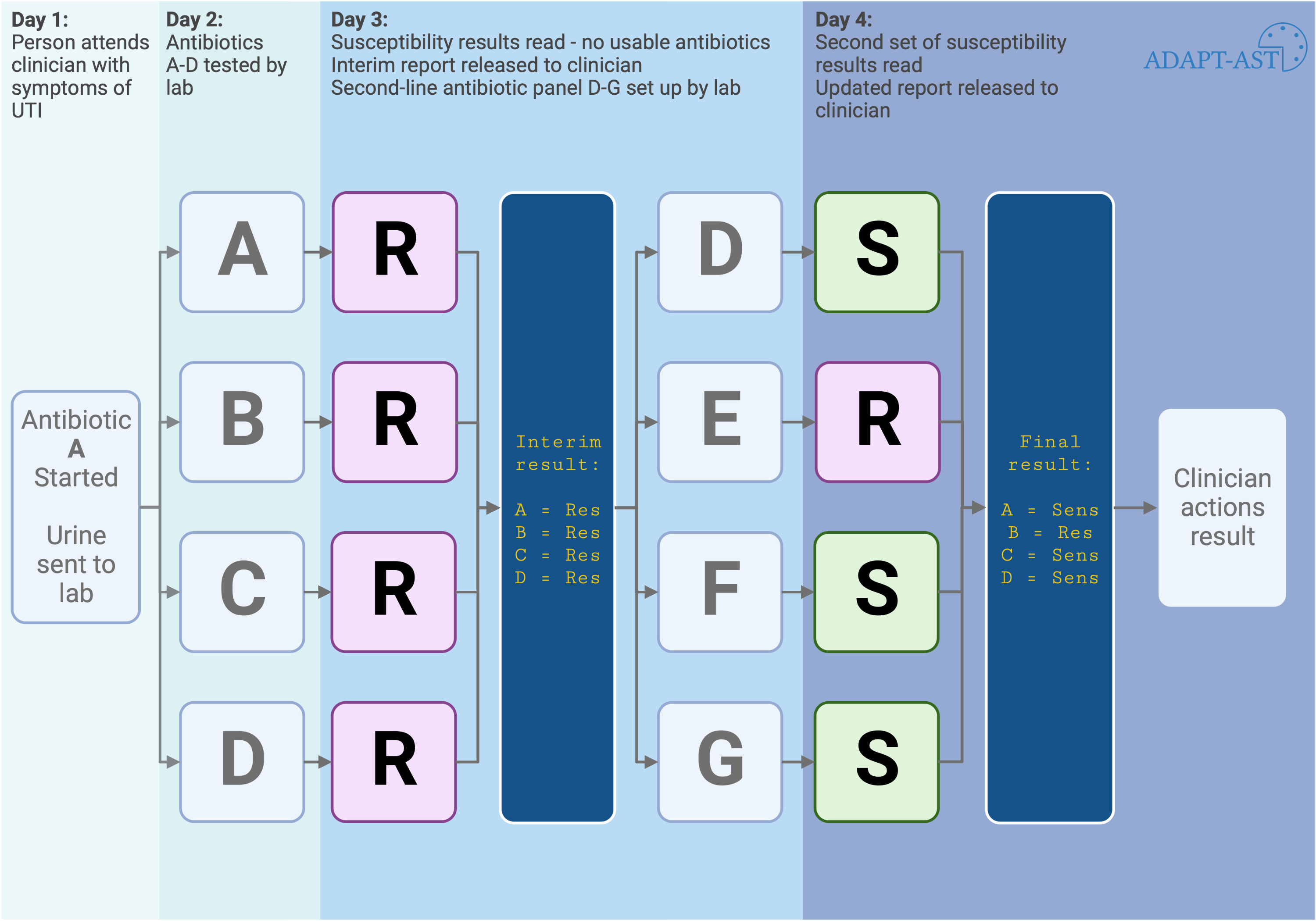 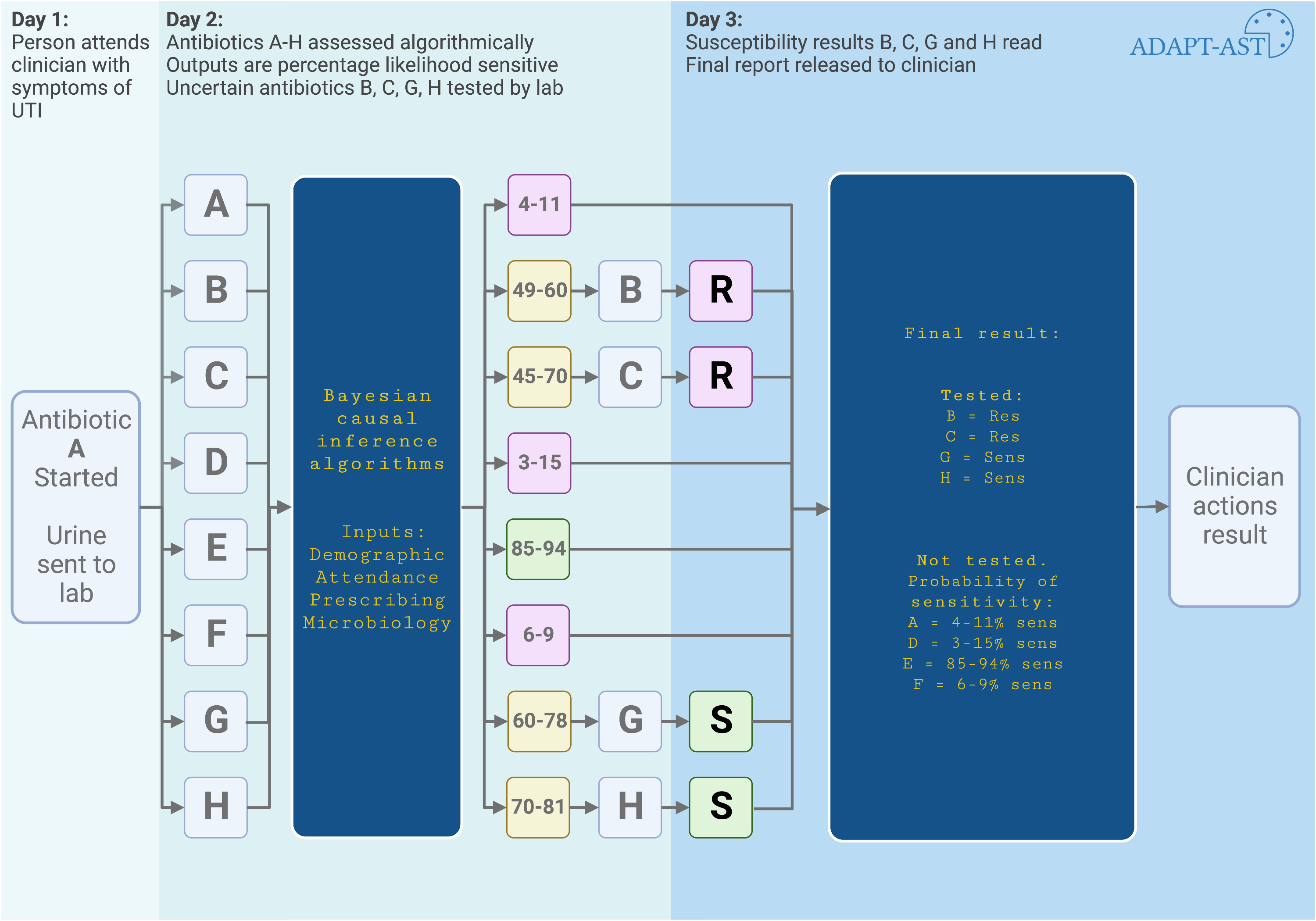